Capet externe SII – Epreuve de mise en situation professionnelle
Présentation de l’activité pratique
et 
Exploitation pédagogique du système étudié
Système étudié:
Niveau :
Carine Pagot Delion
Session 2018
Sommaire

Présentation du système 
Synthèse des activités menées en travaux pratiques
Exploitation pédagogique
Conclusion
3. Exploitation pédagogique
Organisation pédagogique
Objectifs de la séquence proposée (CI capacités compétences structuration)
Planification et organisation du laboratoire
Exemple d’emploi du temps en cinquième (1h30 par semaine)
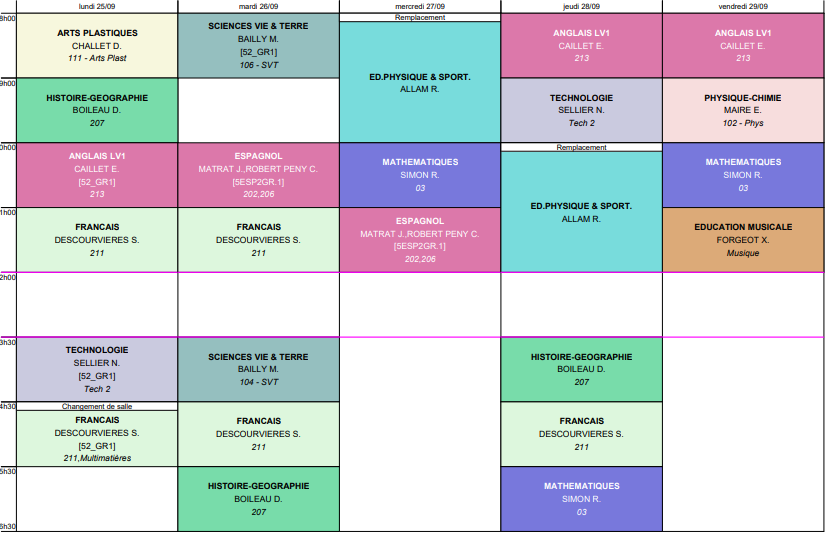 Semaine A
Exemple d’emploi du temps en quatrième (1h30 par semaine)
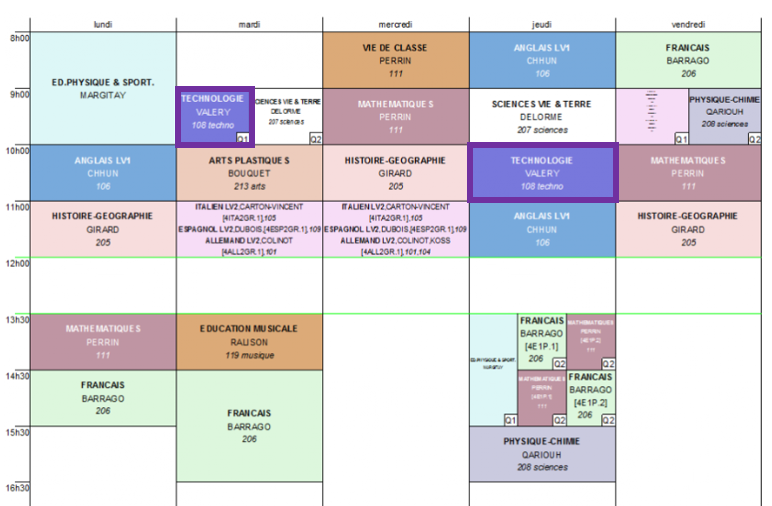 Exemple d’emploi du temps en troisième(1h30 par semaine)
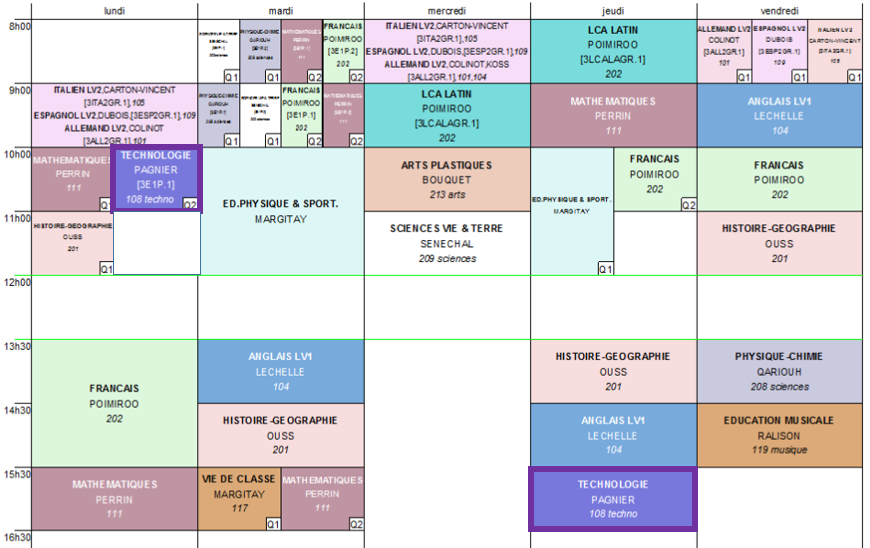 Objectifs et structuration
Fiche de séquence
Organisation du laboratoire
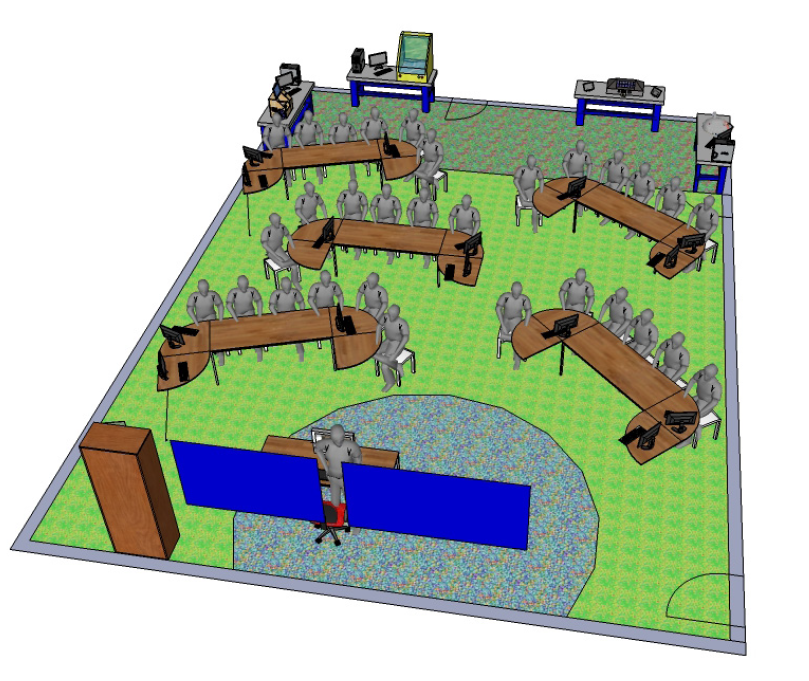 Planification de la séquence